Anne ACHETEUSE
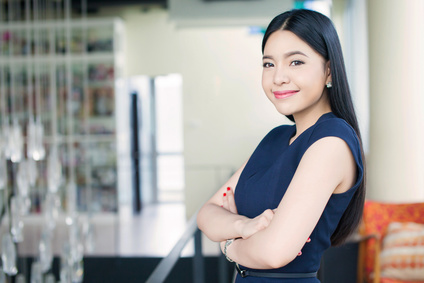 Acheteuse Expérimentée avec une Expertise en Négociation et Gestion des Fournisseurs
A propos de moi
Acheteuse professionnelle avec 8 ans d'expérience dans l'industrie manufacturière. Expertise dans la négociation de contrats, la gestion des fournisseurs et l'optimisation des coûts. Reconnue pour ma capacité à développer et à maintenir de fortes relations avec les fournisseurs tout en gérant efficacement les coûts et les délais.
Contact
+336 01 02 03 04
votre.nom.prenom@gnail.com
Marseille, France
linkedin.com/votre-profil
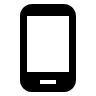 Expériences Professionnelles
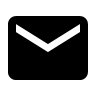 Acheteuse Sénior, Renault, Paris, France, 2015 – Présent

Négociation et gestion de contrats avec des fournisseurs internationaux.
Suivi et optimisation des coûts et des délais de livraison.
Evaluation et sélection de nouveaux fournisseurs.

Assistante Achats, Dassault Systèmes, Paris, France, 2012-2015

Support pour les achats et la négociation de contrats.
Gestion des commandes et suivi des livraisons.
Maintenance des relations fournisseurs.
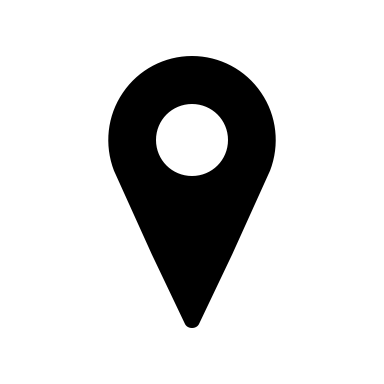 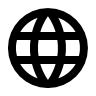 Formation & Certifications
Master en Management et Commerce International, Université Paris Dauphine, Paris, France, 2010-2012.

Licence en Administration des Affaires, Université Paris Dauphine, Paris, France, 2007-2010.
Compétences métier
Négociation et gestion de contrats.
Gestion de la relation fournisseurs.
Suivi et optimisation des coûts et des délais de livraison.
Sélection de nouveaux fournisseurs.
Langues
Français (langue maternelle)
Anglais (C1 - Cadre européen commun de référence pour les langues)
Espagnol (B2 - Cadre européen commun de référence pour les langues)
Qualités
Excellentes compétences en communication et en négociation.
Capacité à prendre des décisions rapidement et efficacement.
Attention au détail et excellente organisation.
Capacité à travailler en équipe et à maintenir de bonnes relations professionnelles.
Hobbies
Voyage pour découvrir de nouvelles cultures et cuisines.
Lecture de romans historiques.
Randonnée et activités de plein air pour maintenir une bonne condition physique.
Cher(e) Candidat(e)

Merci d'avoir téléchargé ce modèle sur notre site. Nous espérons qu'il vous aidera à mettre en valeur votre CV.

---------------------------------------------------------------------------------------

Besoin de conseils pour rédiger votre CV ou vous préparer pour l’entretien d’embauche ? Consultez nos articles :

- Le titre du CV : guide pratique + 30 exemples
- Comment mettre en valeur son expérience professionnelle ?
- Rédiger une accroche de CV percutante + 9 exemples
- Les 7 points clés d'un CV réussi
- Personnalisez votre CV avec des icônes gratuites
- Bien préparer son entretien 

Nous proposons également plusieurs centaines d'exemples de lettres de motivation classées par métier et des modèles pour les mettre en forme.

- 1200 exemples de lettres de motivation 
- Les modèles de courrier
- Tous nos conseils pour rédiger une lettre efficace 


Nous vous souhaitons bonne chance dans vos recherches et vos entretiens  


Enfin, rappelez-vous qu'une bonne candidature est une candidature personnalisée ! Prenez donc le temps de la rédiger avec soin car elle décrit votre parcours professionnel et votre personnalité. 








----------------
Copyright : Les contenus diffusés sur notre site (modèles de CV, modèles de lettre, articles ...) sont la propriété de creeruncv.com. Leur utilisation est limitée à un usage strictement personnel. Il est interdit de les diffuser ou redistribuer sans notre accord. Contenus déposés dans 180 pays devant huissier. Reproduction strictement interdite, même partielle. Limité à un usage strictement personnel. Disclaimer : Les modèles disponibles sur notre site fournis "en l'état" et sans garantie.

Créeruncv.com est un site gratuit.